Jet trigger validation
Ricardo Gonçalo (LIP) 
For the jet trigger signature group
Sample A ttbar alidation for MC15a
25/03/15
R.Goncalo - Trigger Validation Meeting
2
Sample A ttbar validation for MC15a
25/03/15
R.Goncalo - Trigger Validation Meeting
3
Sample A ttbar validation for MC15a
25/03/15
R.Goncalo - Trigger Validation Meeting
4
Sample A ttbar validation for MC15a
25/03/15
R.Goncalo - Trigger Validation Meeting
5
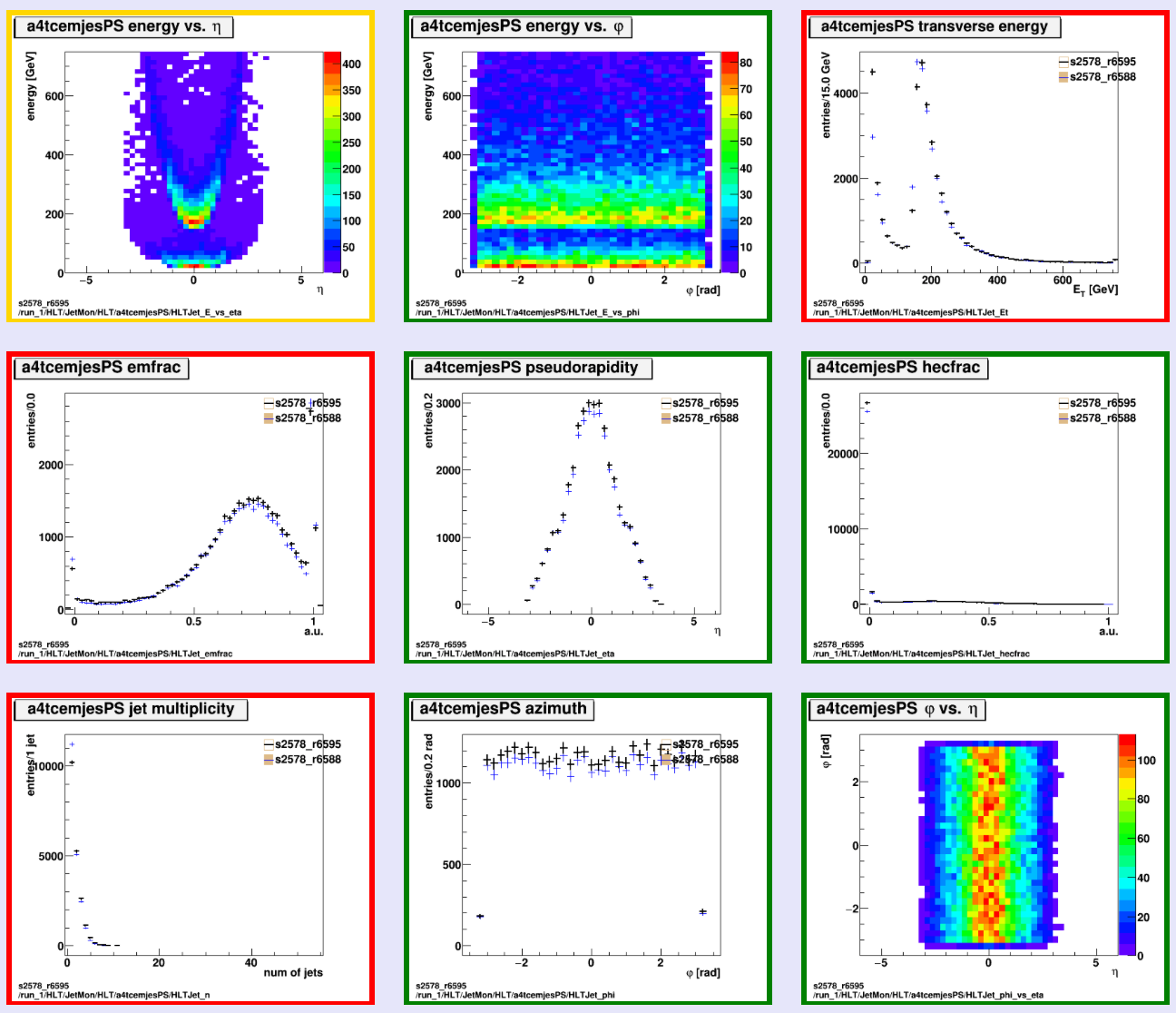 Histograms
L1_J100 turn on
L1_J100 turn on
j200_jes_PS <= L1_J100
3j175_jes_PS <=L1_J100
s2578_r6595 run_1/HLT/JetMon/HLT/a4tcemjesPS
|eta|<3.2 for these PS chains
Good pileup behaviour wrt no-PU reference
25/03/15
R.Goncalo - Trigger Validation Meeting
6
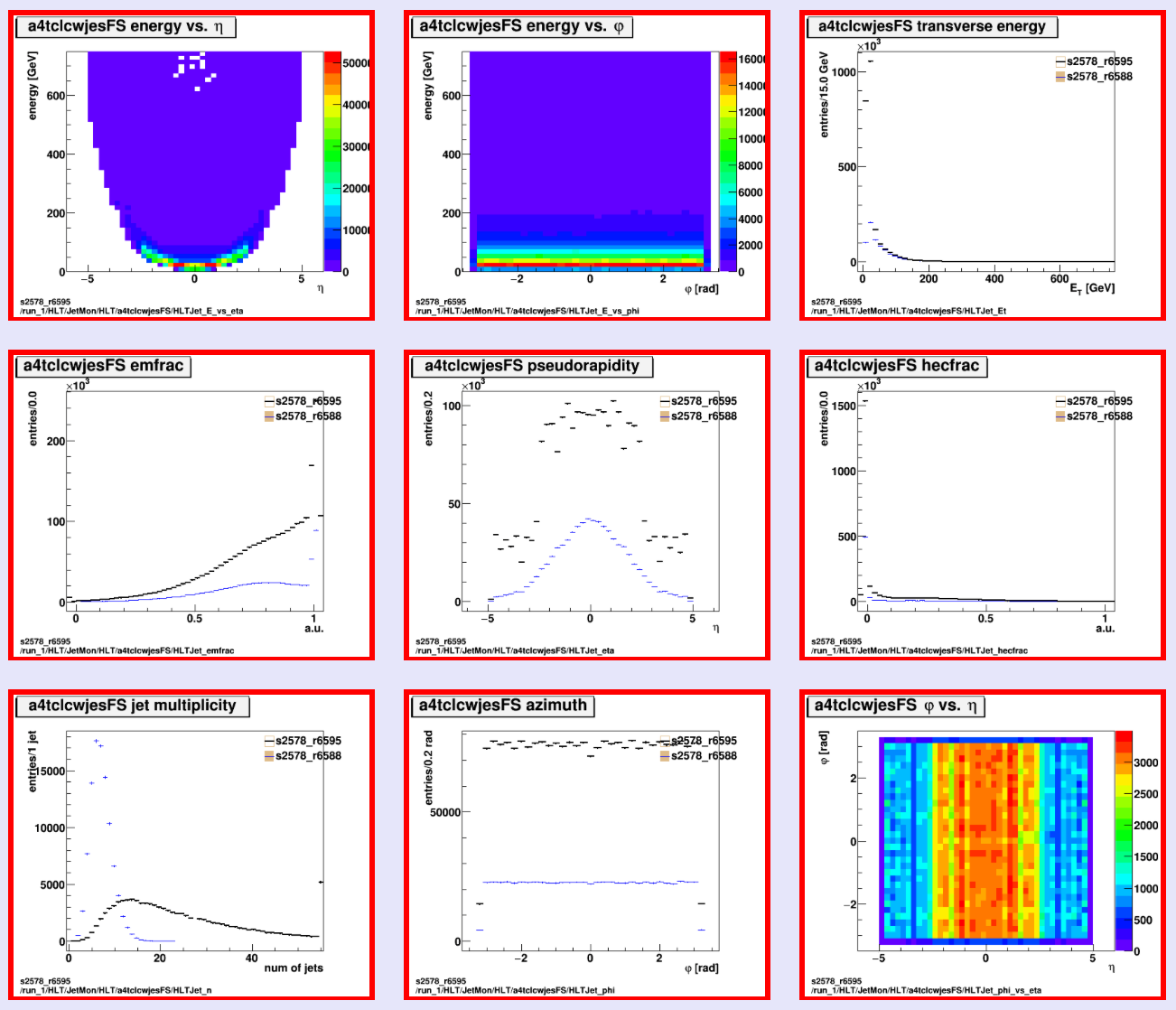 Histograms
Sharp turn-on wrt offline
Sensitive to pileup
s2578_r6595 run_1/HLT/JetMon/HLT/a4tclcwjesFS
Sensitive to pileup
25/03/15
R.Goncalo - Trigger Validation Meeting
7
Histograms
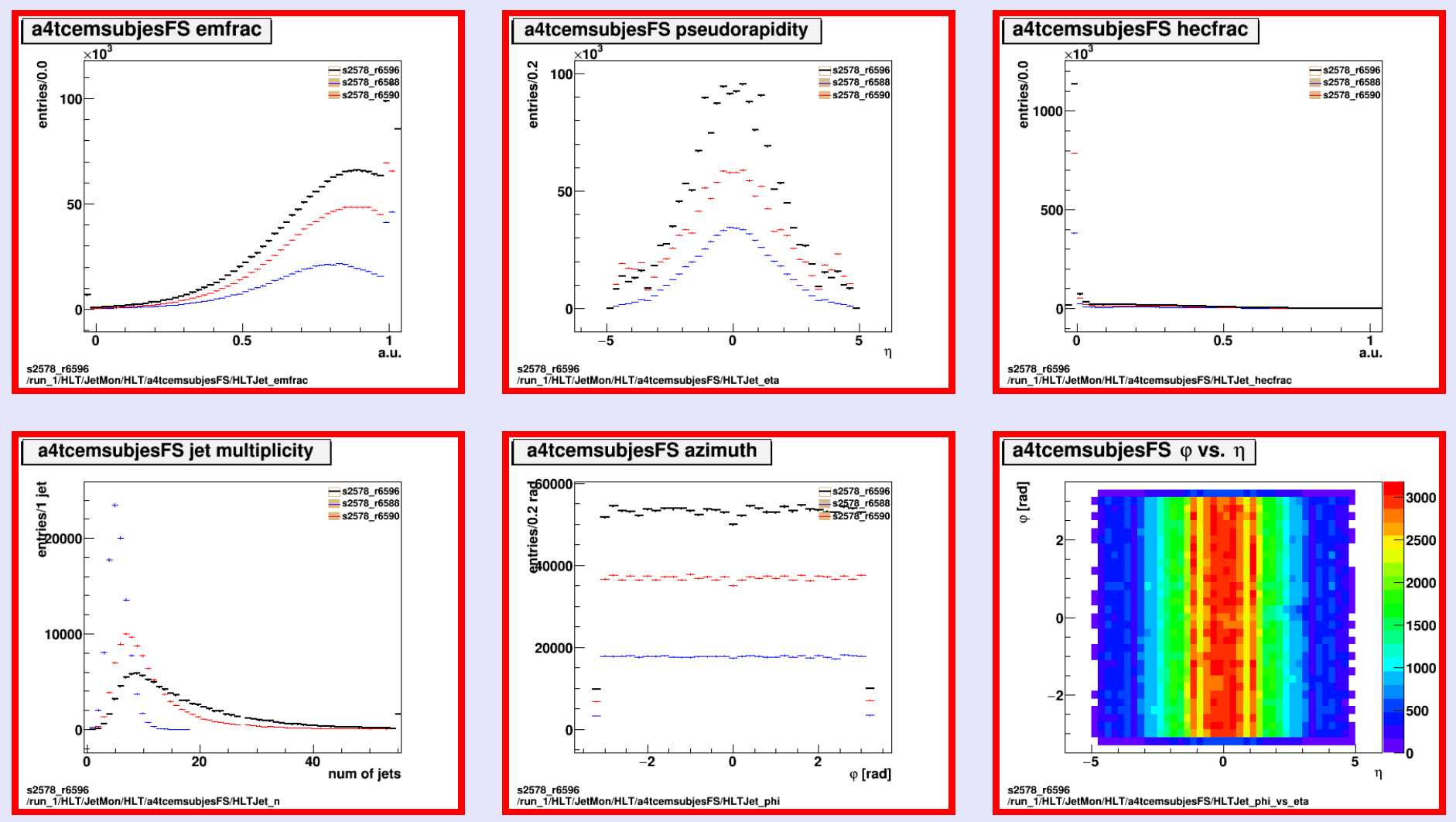 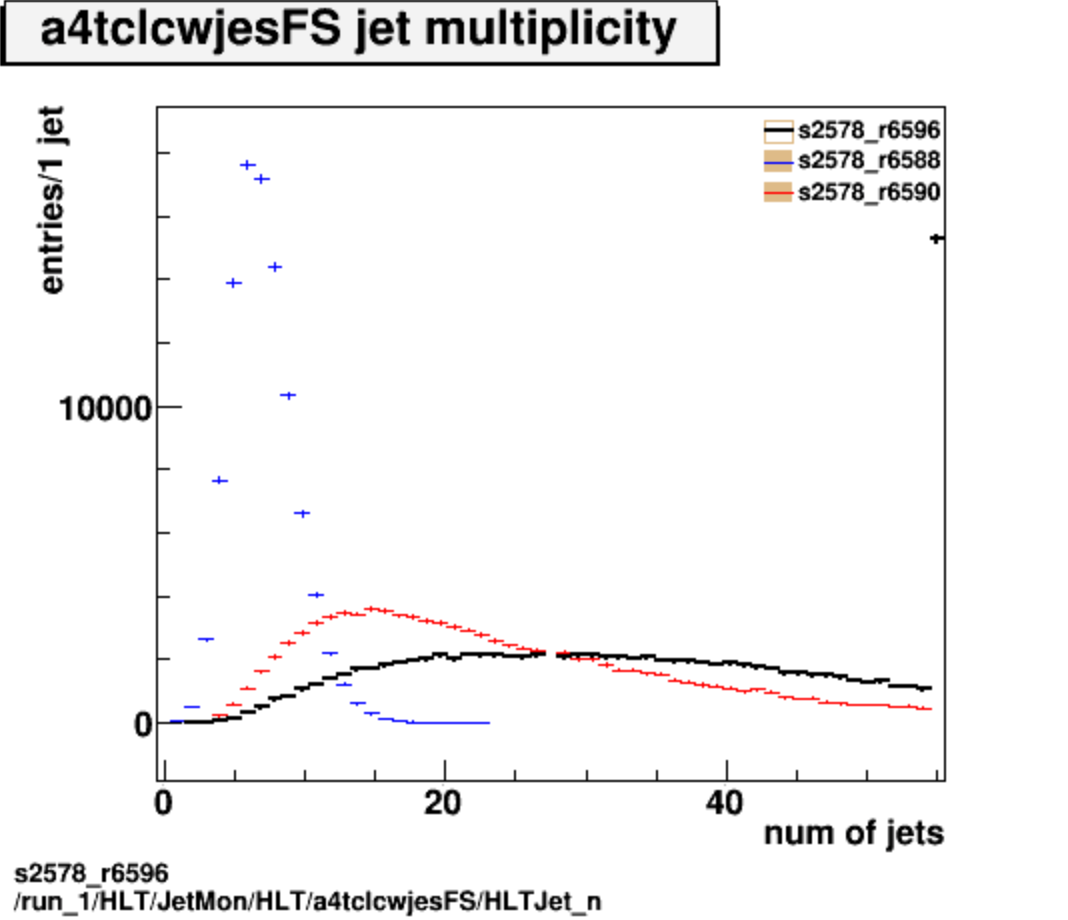 No pileup
50ns pileup
25ns pileup
No pileup
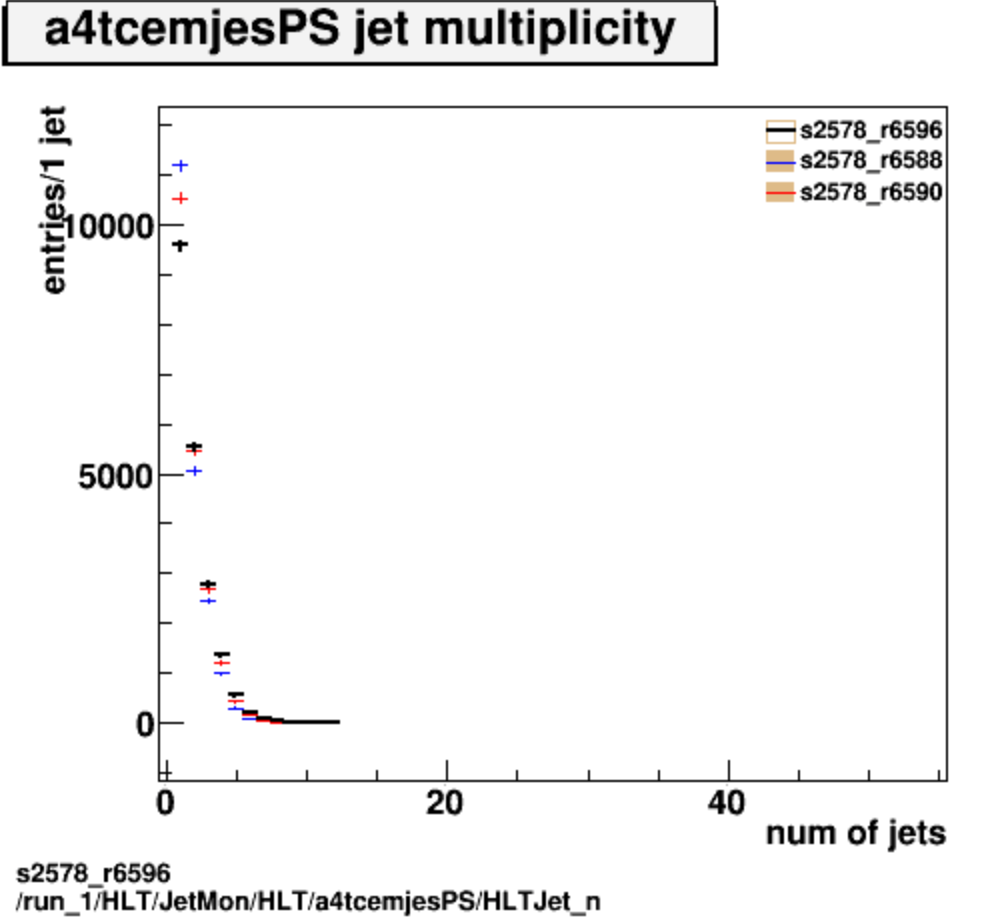 50ns pileup
25ns pileup
25ns pileup
Partial Scan
HLT_j200
HLT_3j175
s2578_r6596 run_1/HLT/JetMon/HLT/a4tcemsubjesFS
25/03/15
R.Goncalo - Trigger Validation Meeting
8
Summary
Features of different calibrations etc clearly visible in plots
Effect of different pileup scenarios also clear:
50ns pileup increases number of jets
25ns pileup results in even more jets
LCW seems more sensitive to pileup jets than EM+JES
No bad surprises!…
25/03/15
R.Goncalo - Trigger Validation Meeting
9